Sharing in a ratio: Fill in the gaps
Intelligent Practice
Silent 
Teacher
Narration
Your Turn
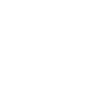 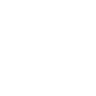 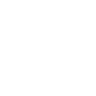 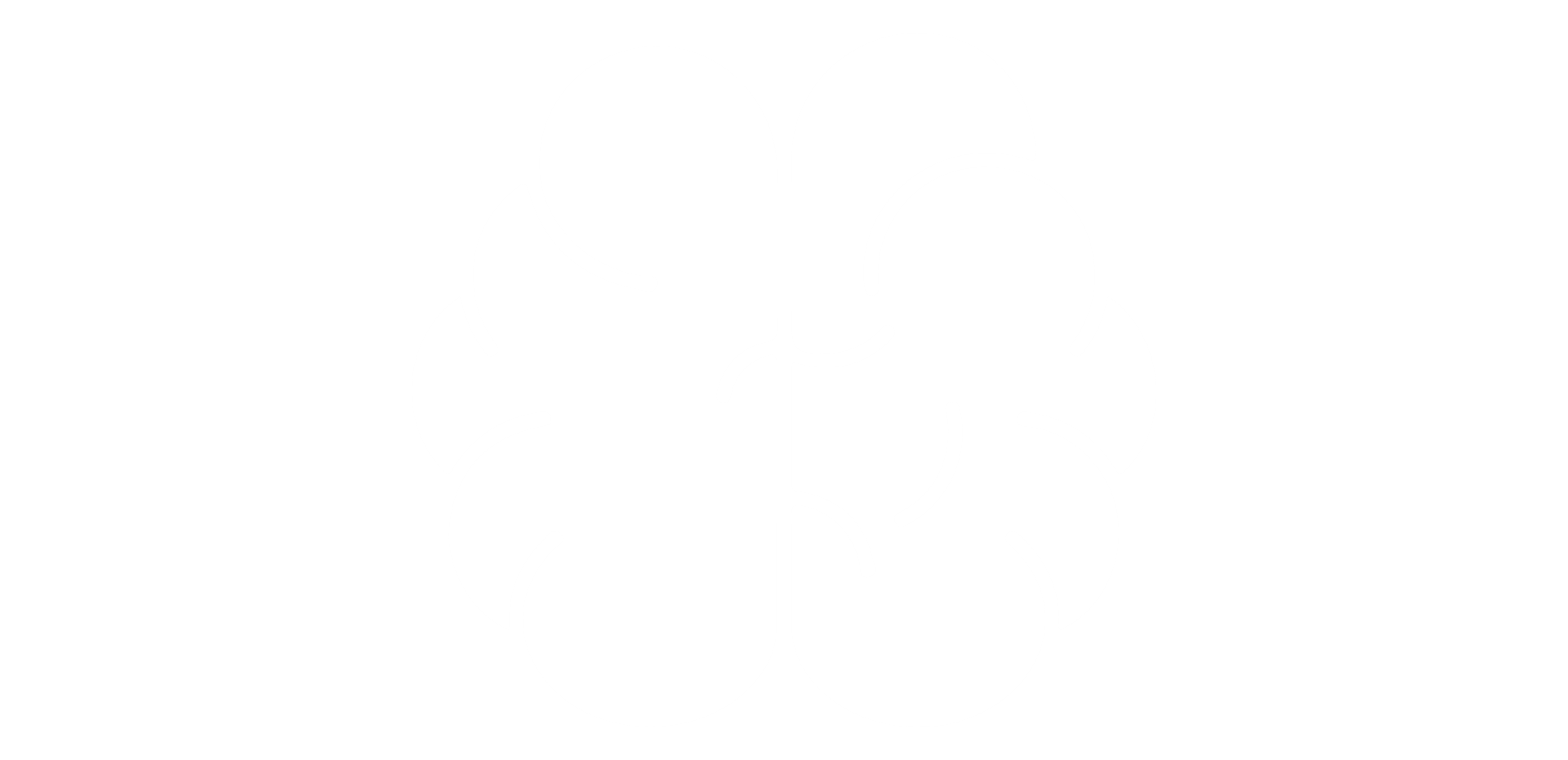 Practice
Worked Example
Worked together
Jenny and Ben share £12 in the ratio 2 : 1
Jenny and Ben share £12 in the ratio 3 : 1
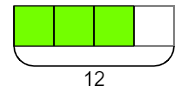 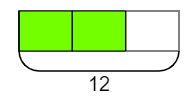 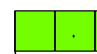 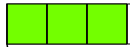 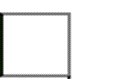 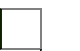 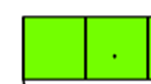 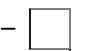 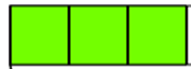 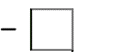 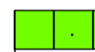 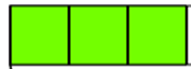 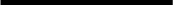 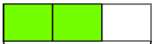 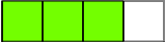 Your Turn
Your Turn
Jenny and Ben share £18 in the ratio 2 : 1
Jenny and Ben share £18 in the ratio 3 : 1
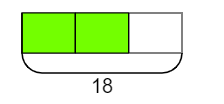 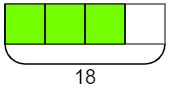